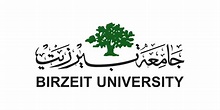 HORTICULTURE AND ICOLOGY
(ENPL234) 
PALEsTINIAN PLANTS 
AMAL DAR BADER
Mediterranean zone
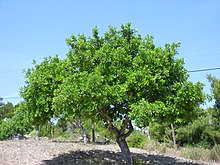 Ceratonia siliqua
Evergreen tree
Its leaves are small green compound
Its shades are great
Not recommended for use in gardens
Its fruits are edible
Ceratonia siliqua
الخروب
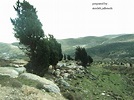 Cupressus sempervirens
 Evergreen tree
 Its leaves are green, needle
 Frequently used as a decoration for gardens and shades
 Grow hierarchically
 It is 3 meters long
Cupressus sempervirens
    السرو
Irano _ Terano zone
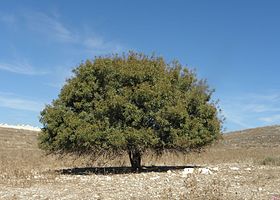 Pistacia palaestina
Evergreen perennial tree
Wide shades
It reaches a length of ten meters
Its leaves are green, small and needle  
Multiple logs
Pistacia palaestina
البطم
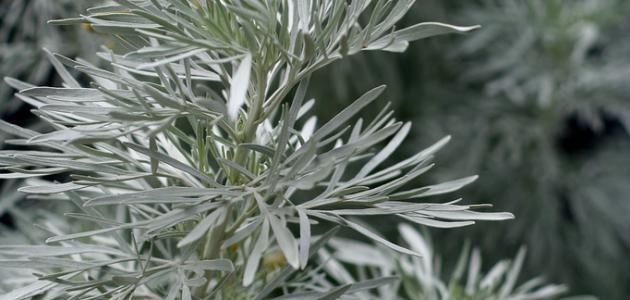 ARTEMISIA
Perennial shrub
Its longitudinal leaves are small gray
It reaches a length of sixty centimeters
Used in the gardens as a ground cover
ARTEMISIA
الشيح
Sahara Arabian zone
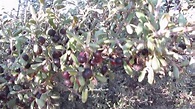 sarcooiterium spinosum
shrub
Forklift
Its leaves are light green toothed
It reaches a length of sixty centimeters and extends widely
Stumps are gray
Rhamnus lycioides
السويد
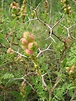 Rhamnus lycioides
Perennial plant
Its leaves are medium-sized, soft green and light
Stumps are gray
It is three meters long
Toxic to humans
Its branches are intertwined
Birds prefer to stay there
sarcooiterium spinosum
النتش
Sudanese zone
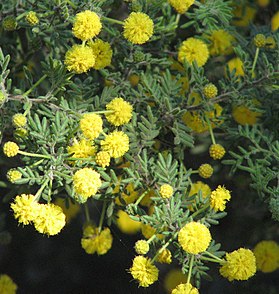 Racosperma
shrub
It grows to two meters or more
The leaves are small, long, rough and dark green in color
Used for decoration and shades
Its flowers are bright yellow, and it smells good

Deciduous tree
It reaches 13 meters
Its leaves are dense, smooth, green and on the other side, gray
Used as a garden slaughterhouse
Racosperma
أكاسيا
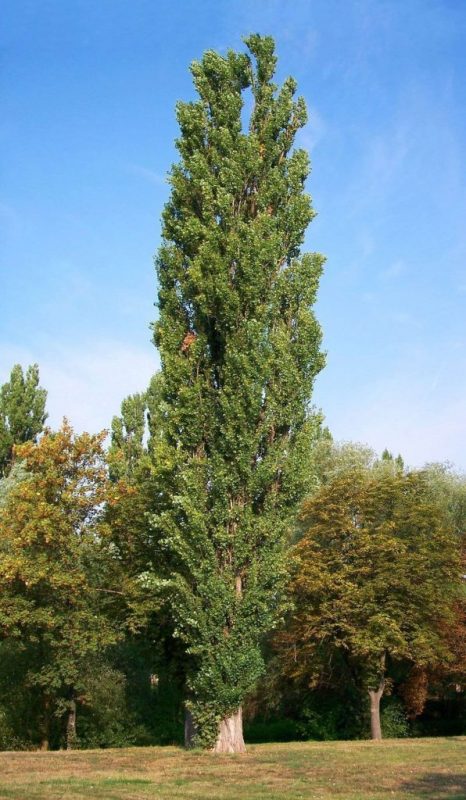 Populus alba
Populus alba
الحور